AGENT- HOST-ENVIRONMENT By:Dr.Yossra K.Al-RobaiaayAssistant  professorFICMS (FM)
INFECTIOUS DISEASE CAUSATION
Epidemiologic Triad:Agent,Host and Environment
The epidemiologic triangle or triad is the traditional model of infectious diseases causation.
Disease is the result of forces within a dynamic system consisting of: 3 components 
an external agent 
a susceptible host
an environment that brings the host and agent together.
Epidemiologic triad
Factors Influencing Disease Transmission
Agent
Environment
Weather
 Housing
 Geography
 Occupational setting
 Air quality
 Food
Infectivity
 Pathogenicity
 Virulence
 Immunogenicity
 Antigenic stability
 Survival
Age
 Sex
 Genotype
 Behaviour
 Nutritional status
 Health status
Host
A classic example of a vector is the Anopheles mosquito. As the mosquito ingests blood from an infected host,  it  picks up the parasite plasmodium. The plasmodium are   harmless to the mosquito. However,  after being stored in the salivary glands and then injected into the next human upon which the mosquito feeds, the plasmodium can cause malaria in the infected human. Thus, the Anopheles mosquito serves as a vector for malaria.
Host (Man)
Agent (P falciparum)
Environment
 (Pool of Water, Vector)
The process of determining disease occurrence commonly requires  analytic epidemiology triad of Agent, Host and  Environment after the first descriptive person, place, and time ( determine what, who, when, and where). Such information can be a great help in determining how and why the disease  has occurred.
These three factors constitute the epidemiologic triad. They interact in a variety of ways that result in various states of health in an individual or a community.
Thus, the traditional model of disease transmission can be useful to identify areas of potential intervention to reduce disease prevalence, whether infectious or non-infectious.
Agent
In infectious disease models, the term "agent" originally referred to the entity or micro-organism (e.g. virus, bacterium) capable of causing the disease. As a general rule, the agent must be present for the disease to occur. However, the mere presence of the agent is not always sufficient for the disease to occur.
As the scope of epidemiology has expanded, the concept of "agent" has also grown to include chemical and physical components. This model works well with infectious diseases and accidents/injuries and most non-infectious diseases.
types of Agents
Biological (micro-organisms)
Physical (temperature, radiation, trauma, others)
Chemical (acids, alkalis, poisons, tobacco, medications / drugs, others)
Nutritional (under- or over-nutrition)
AGENT FACTORS
BIOLOGICAL AGENTS
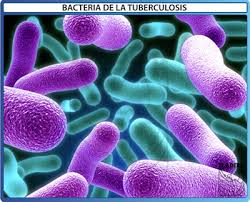 1.BIOLOGICAL AGENTS
Virus
bacteria
Fungus
protozoa 
ectoparasite

These agents exhibit certain host related biological properties such as :
INFECTIVITY
The ability of agent to attack, adapt, live and multiplicate in the host

PATHOGENICITY
The ability of agent to produce a local or general reaction   in the host

VIRULENCE
The ability to elicit a severe clinical manifestation
ANTIGENICITY
The agent’s ability to stimulate host production of antibody such as agglutinin, opsonin, precipitin, antitoxin, lysine, complement fixating substance,etc.

Disease with high antigenicity can be prevented by immunization
Example : 
 Typhoid fever, 		  : highly antigenic
 Tuberculosis		    	  : doubtful
 Influenza virus has lots of strain : rather difficult to develop an effective vaccine
Agent with high infectivity and pathogenicity but  low antigenicity will cause a relatively high disease prevalence in the community 

Agent with high infectivity but low pathogenicity usually produce a mild or sub clinical symptom and carrier

TROPISM
The agent preference to attack and stay in special location in the host
 Cholera  	        : digestive tract
 Staphylococcus   : mostly in the skin
 Herpes zoster      : nervous system
 Poliomyelitis        : anterior-horn cells of spinal cord
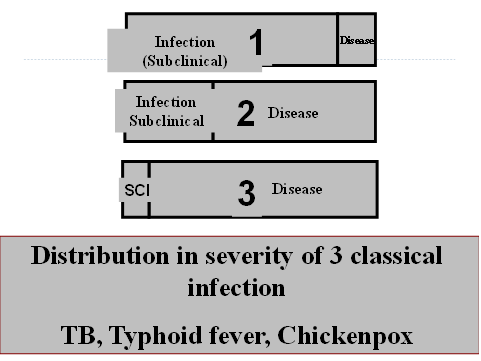 NUTRIENTIONAL AGENT
Any excess or deficiency of the intake of nutritive elements may result in nutritional disorders,
PEM, anaemia, goitre, obesity & vitamin deficiencies are some of the current nutritional problems in our country.
PHYSICAL AGENT
Exposure to excessive heat, cold, humidity, pressure, radiation, electricity, sound, etc may result in illness
CHEMICAL AGENTS
ENDOGENOUS : Some of the chemicals may be produced in the body as a result of derangement of function, e.g., 
urea (ureamia), 
serum bilirubin (jaundice),
ketones (ketosis), 
uric acid (gout), 
calcium carbonate (kidney stones), etc.
EXOGENOUS : Agents arising outside of human host, e.g., 
 allergens
 heavy metals
 fumes
 dust 
 gases
 insecticides, etc. 
These may be acquired by inhalation, ingestion or inoculation
Host factors
"Host" refers to the organism (e.g. human) capable of being infected by a specific agent. 
    There are intrinsic factors that influence an individual's exposure, susceptibility or response to a causative agent.
HOST FACTORS
The host factors may be classified as : 
1.   Demographic characteristics such     	    as age, sex, ethnicity,religon.
Biological characteristics:
Physiological : e.g, pregnancy 
genetic factors : e.g, sickle cell disease
bio chemical levels of the blood (cholesterol).
3. Social & Economic characteristics such as education, occupation, stress, marital status, housing.

4. Life style factors such as personality traits, living habits, physical exercise, use of alcohol, drugs, smoking.
ENVIRONMENTAL FACTORS
The study of disease is really the study of man & his environment.

The environment can be classified as Internal & external environment.
 The external or the macro environment is defined as all that which is external to the individual human host. They are categorized as follows.
1. Physical environment.
2.Biological environment.
3.psychosocial environment.
PHYSICAL ENVIRONMENT
The term “physical environment” is applied to non living things & physical factors. (air, water, soil, housing, climate, geography, heat, light, noise, radiation, etc.)with which man is in constant interaction.
Man’s victory over his physical environment has been responsible for most of the improvement in health during the past century.

However this has added to a host of other problems like air pollution, noise pollution, urbanization, radiation hazards etc, human exposure to electromagnetic energy, etc.
BIOLOGICAL ENVIRONMENT
The biological environment is the universe of living things which surrounds man.

The living things are bacteria, virus, insects, rodents, animals & plants.
These are constantly working for their survival, in this process some of them act as disease producing agents, reservoirs of infection, intermediate hosts & vectors of disease.

When the harmonious relationship is disturbed, ill health results.
PSYCHOSOCIAL ENVIRONMENT
The psychosocial environment encompasses cultural values, customs, habits, beliefs, attitudes, morals, religion, education, lifestyles, community life, health services, social& political organization.

Man is in constant interaction with that part of the social environment known as “people”.
He is a member of a social group.
The behaviour of a person can affect another.

Conflict & tension between members of a group can yield a great distress. The impact of social environment has both positive & negative aspects on the health of individuals.
Psychosocial factors can also affect negatively man’s health & well being. For example poverty, urbanization, migration & exposure to stressful situations such as bereavement, loss of employment, birth of a handicapped child may produce feelings of anxiety, depression, anger, frustration.
Agent,host and environmental factors interrelate in a variety of complex ways to produce disease in humans.
When searching for causal relationships, all three components must be looked at and analyse their interactions to find practical and effective prevention and control measures.